Etf holdings by region
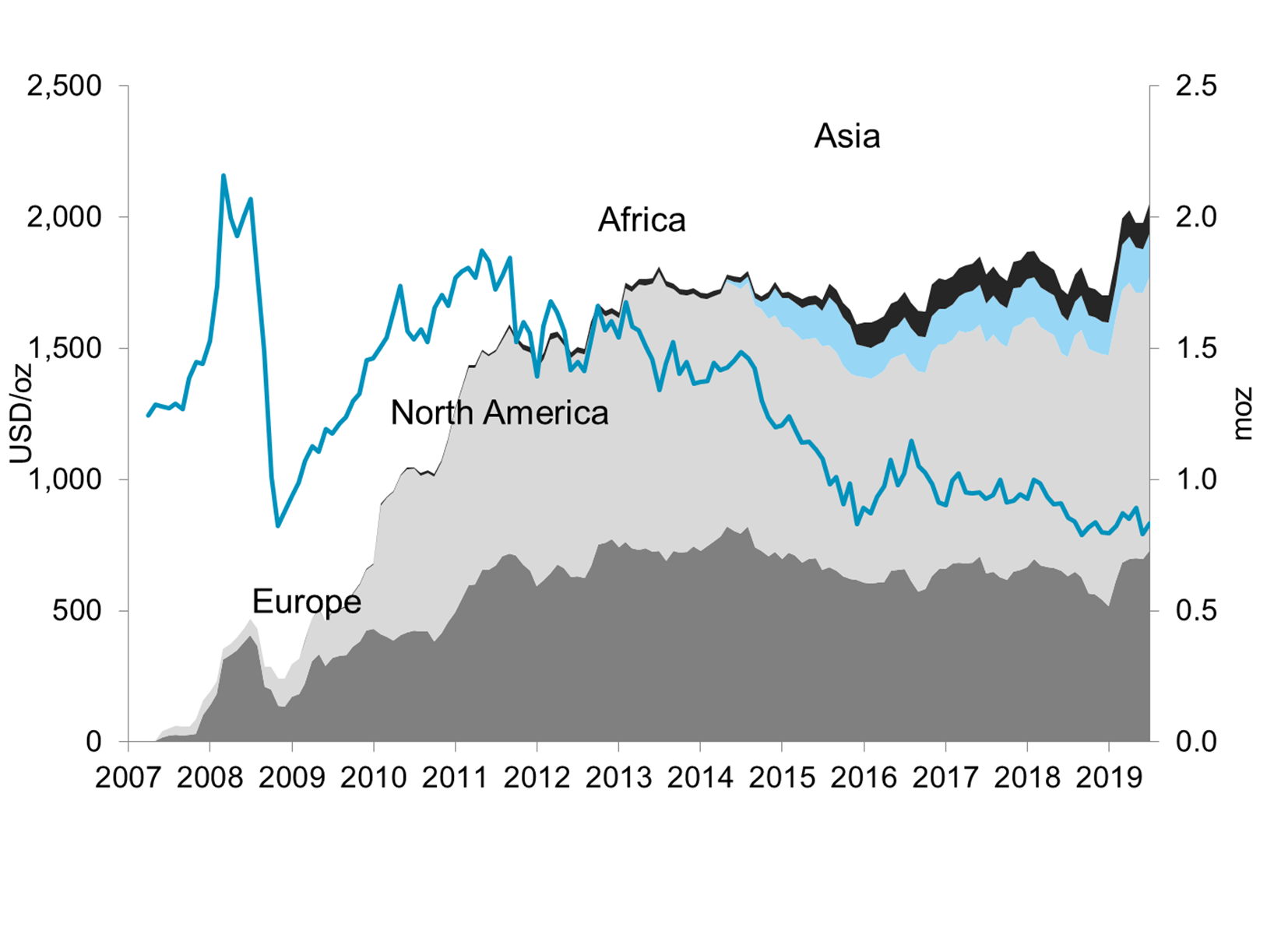 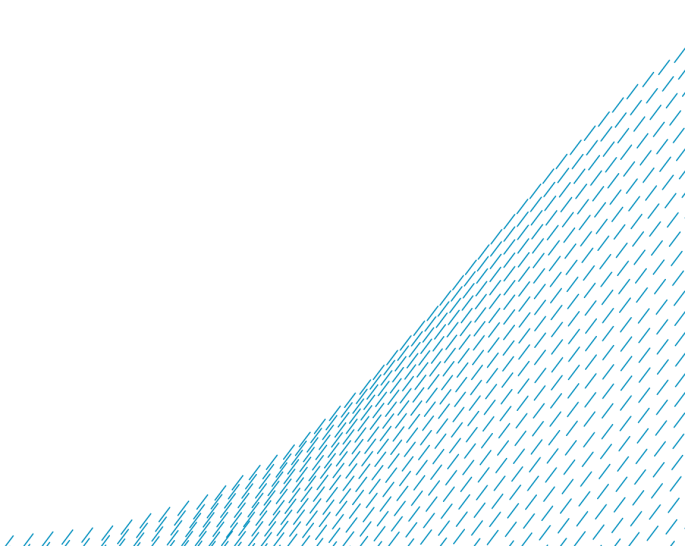 Update: 30-June-2019
Investment Research Charts